Konzen, Mittel-Teil, Bereich Breitestrasse-In den Gassen, Zustand 1821
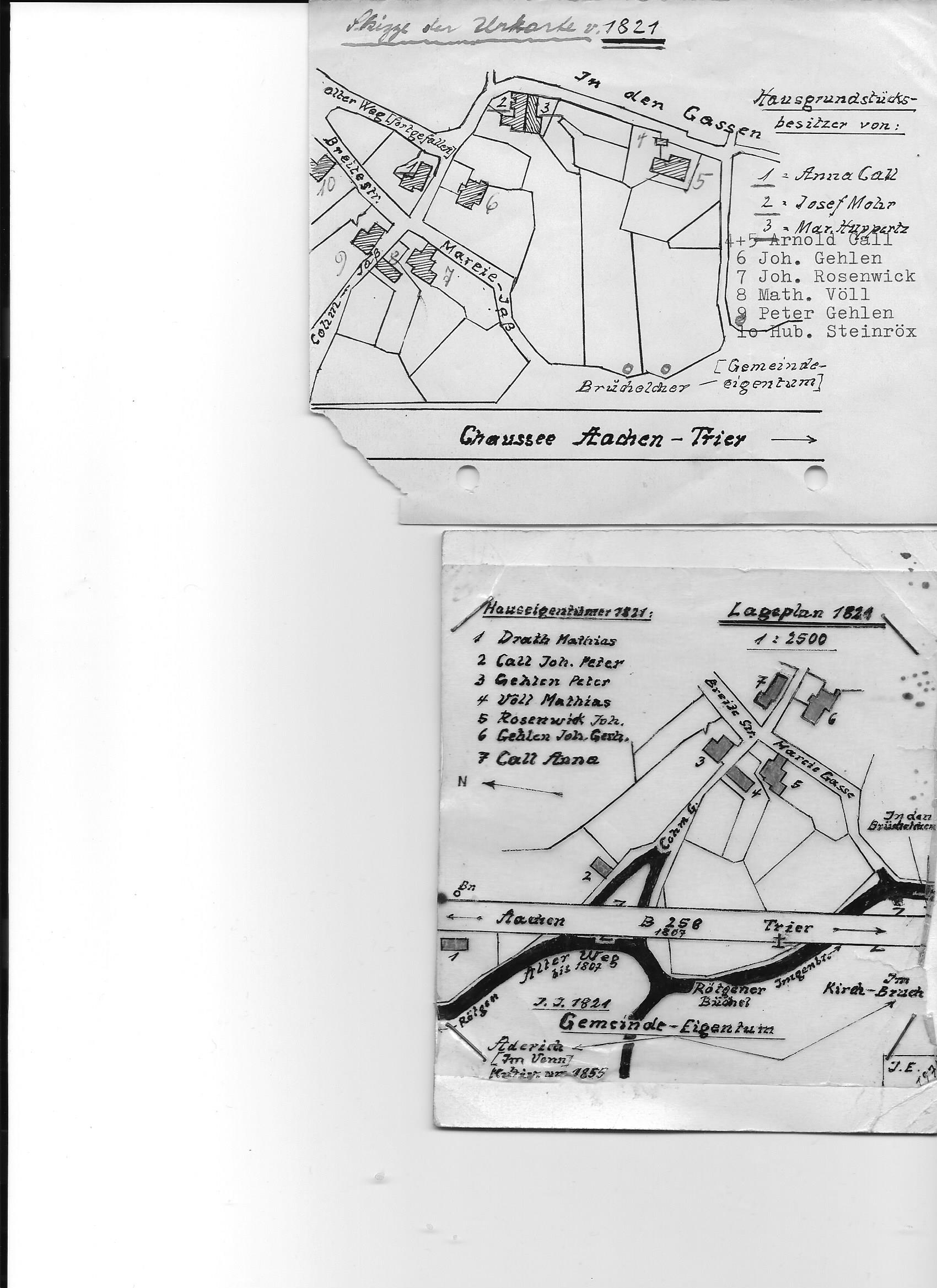 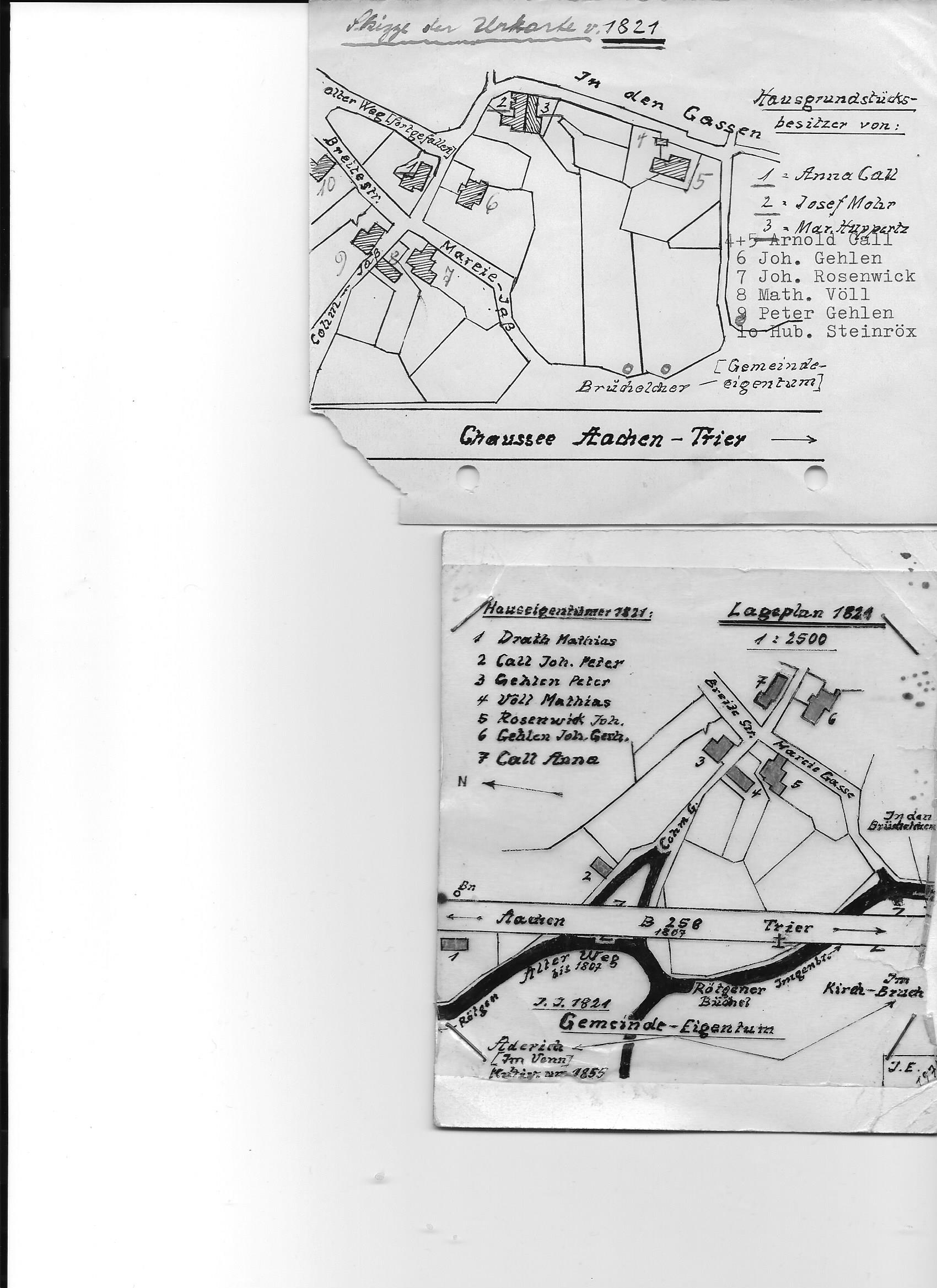 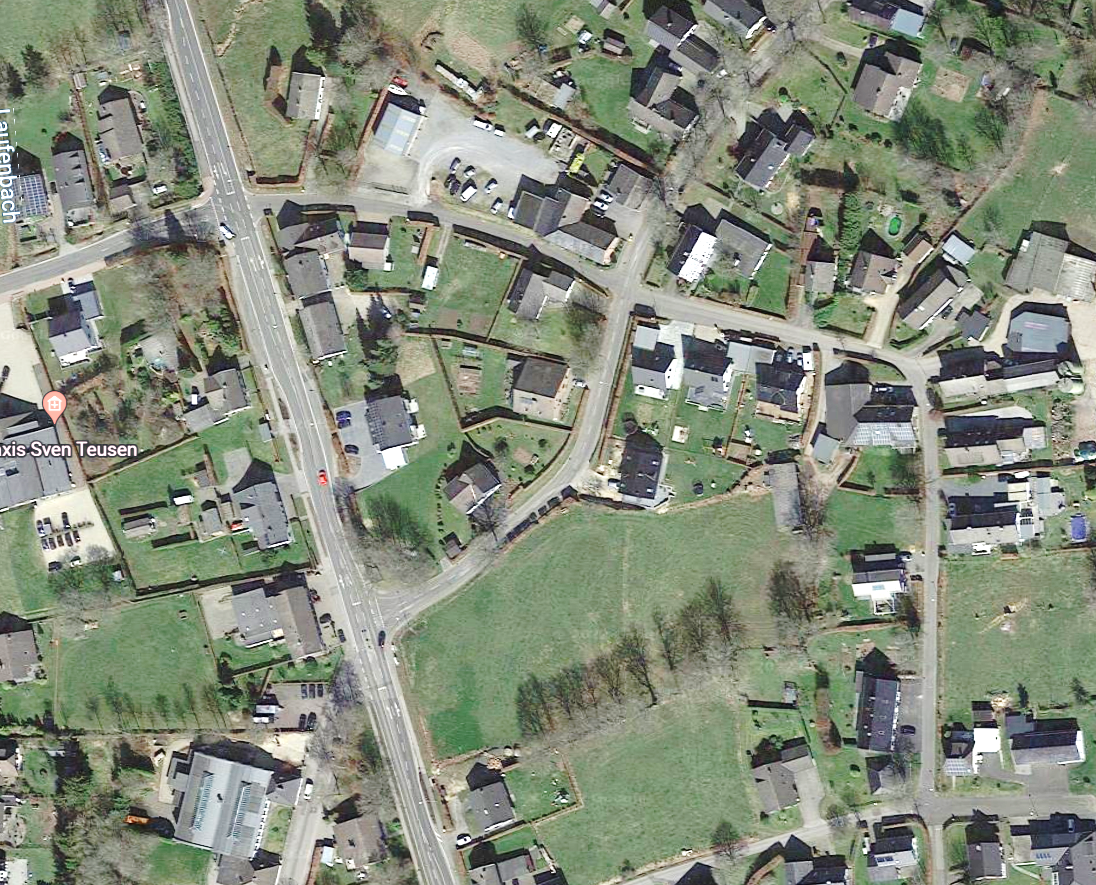 Konzen, Nord-Teil, Bereich Comgasse, Zustand 1821
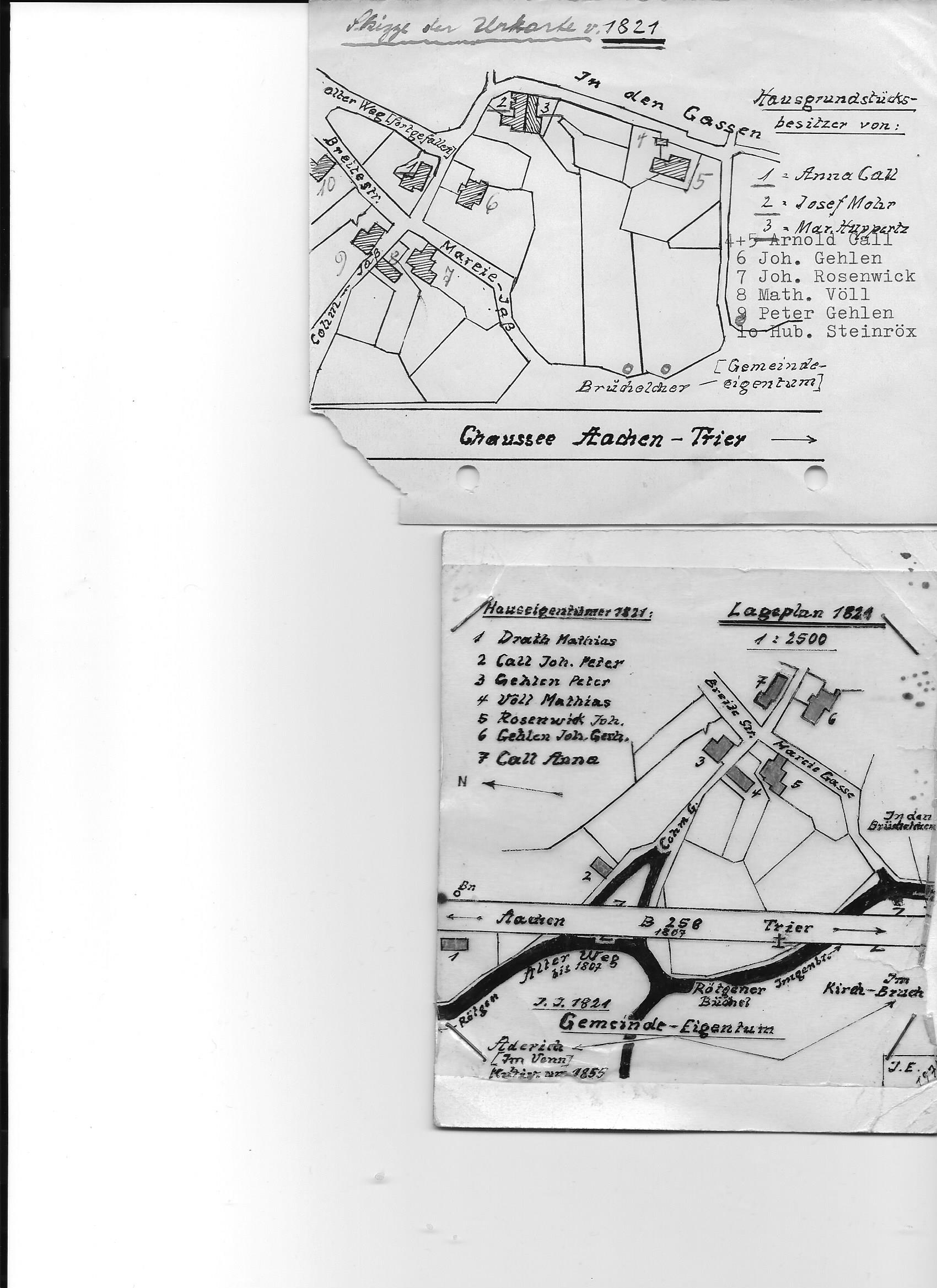 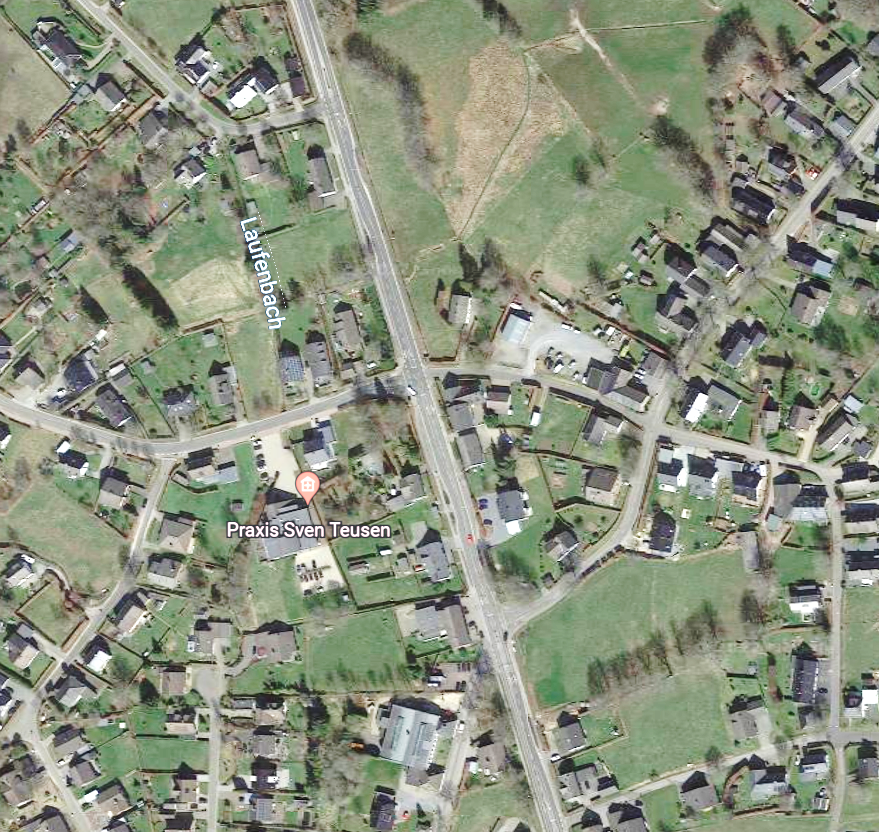 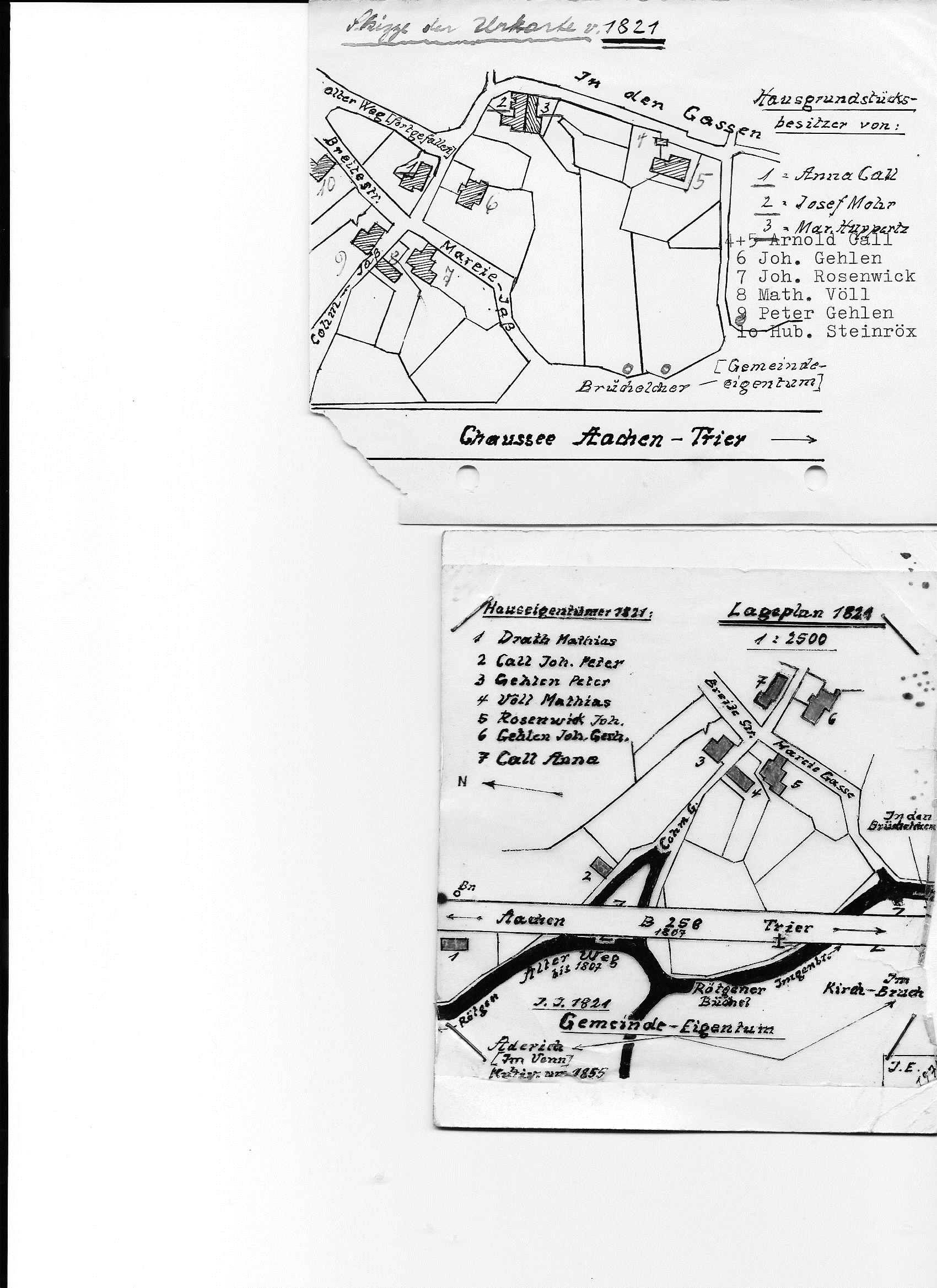 Konzen, Nord-Teil, Bereich Blumgasse, Trierer Strasse
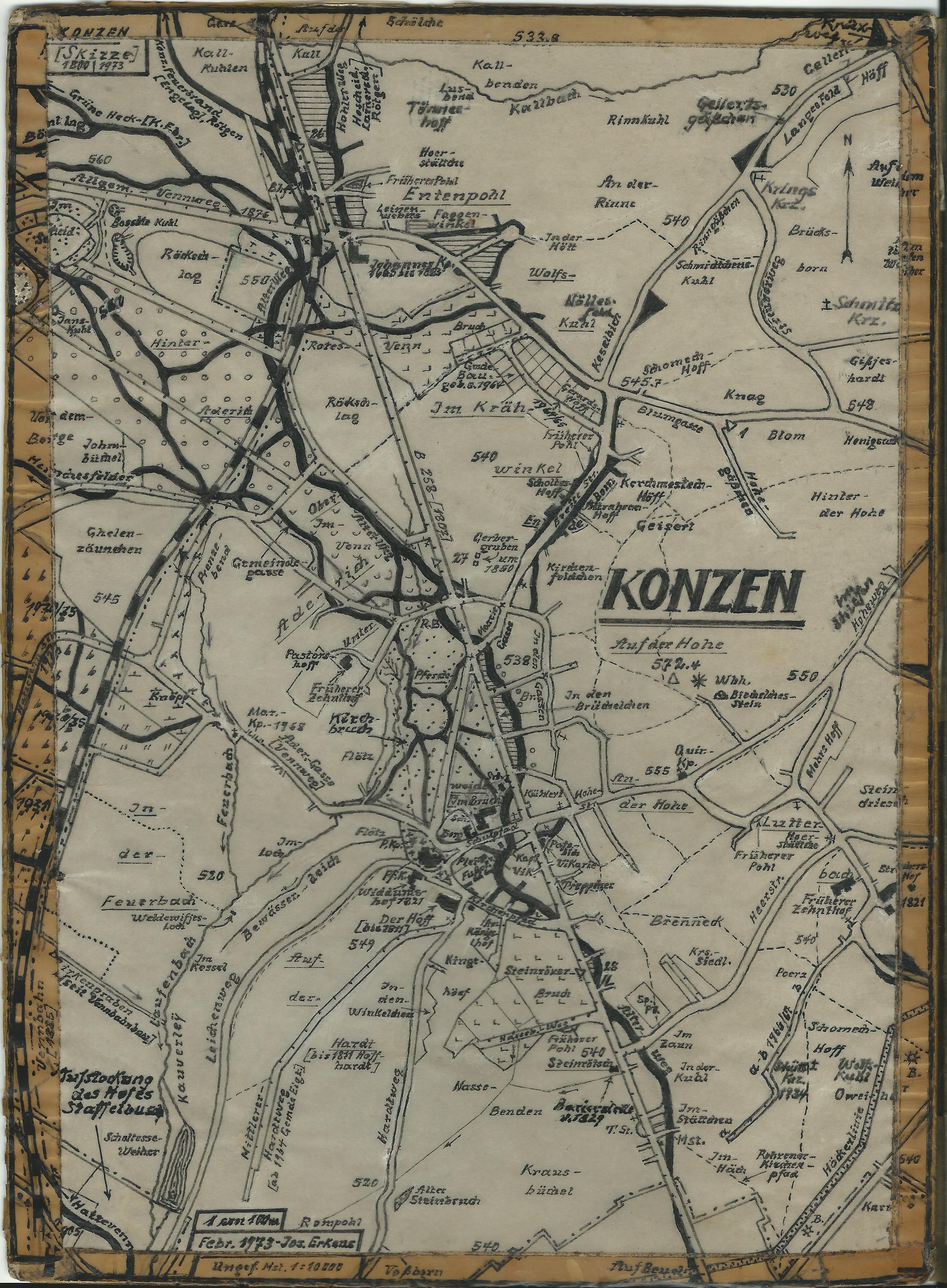 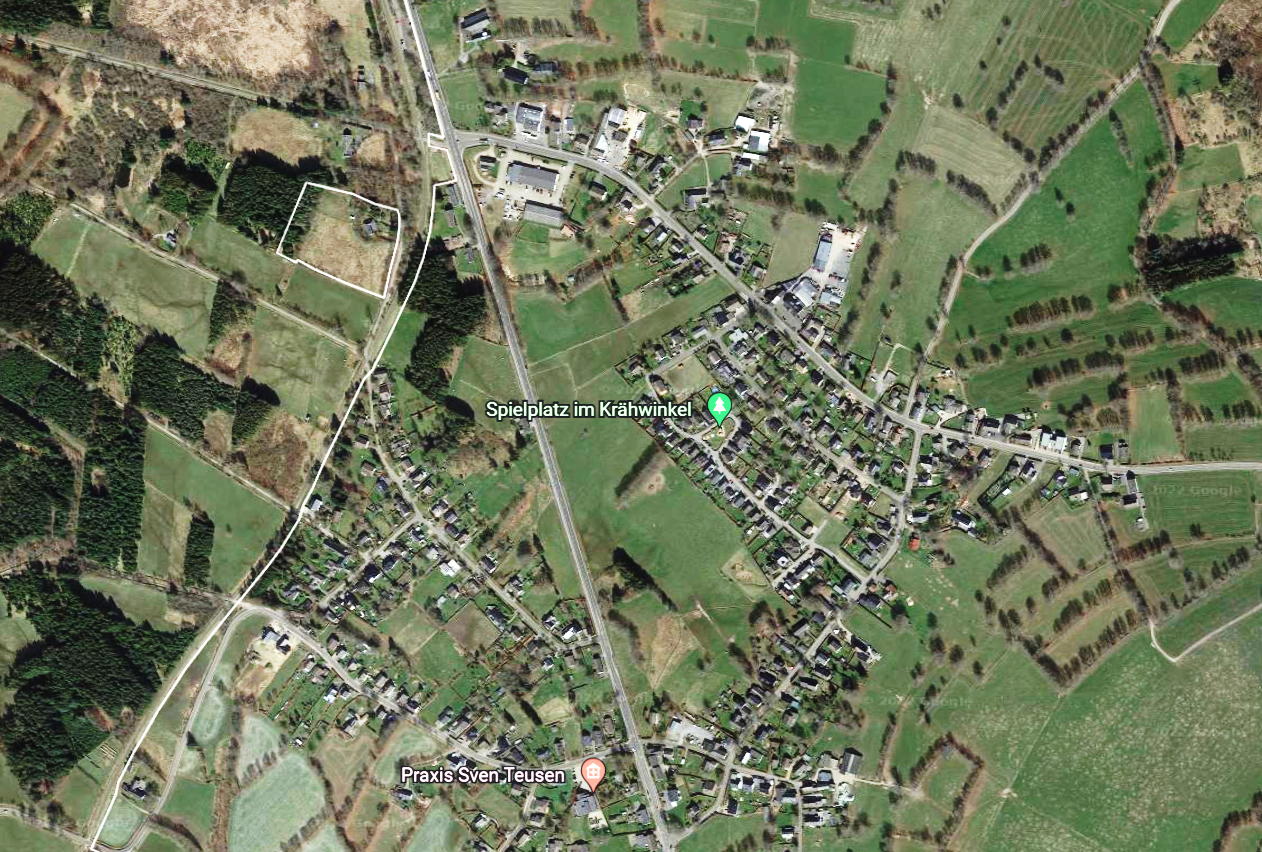 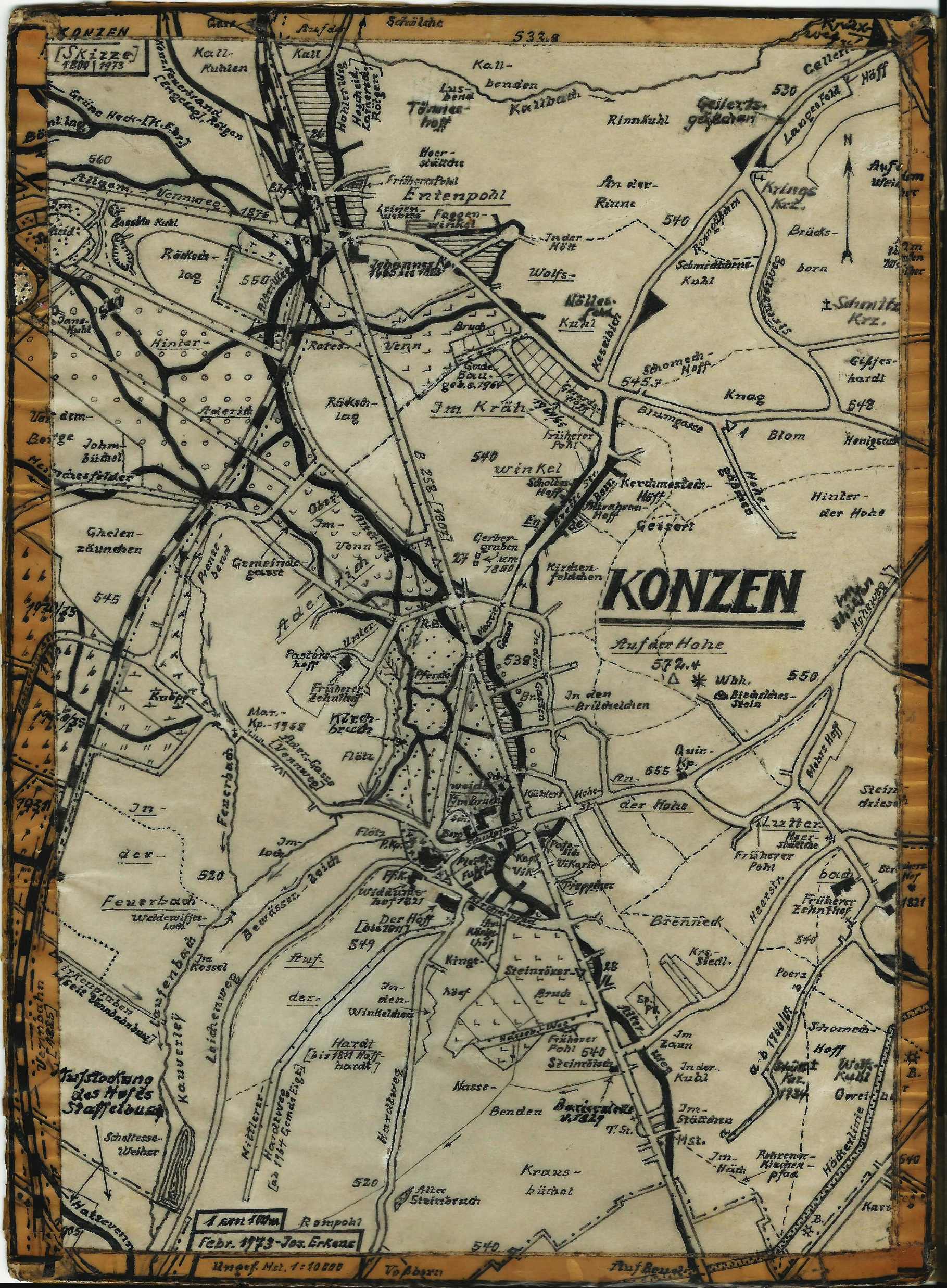 Konzen, Nord-Teil, Bereich Entenpuhl, Trierer Strasse
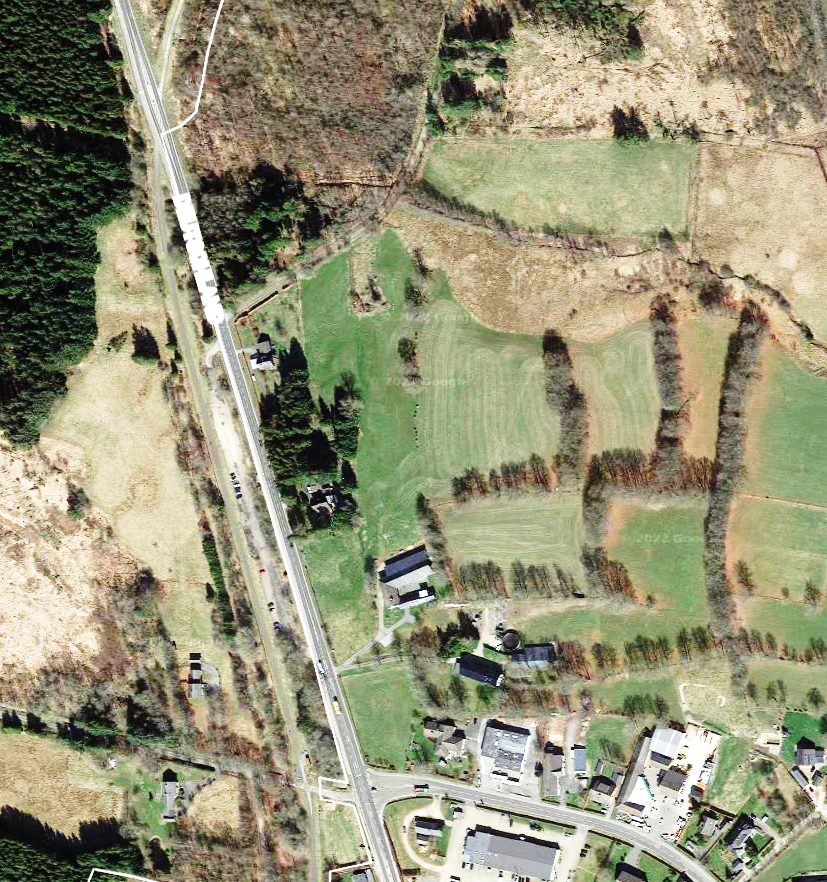 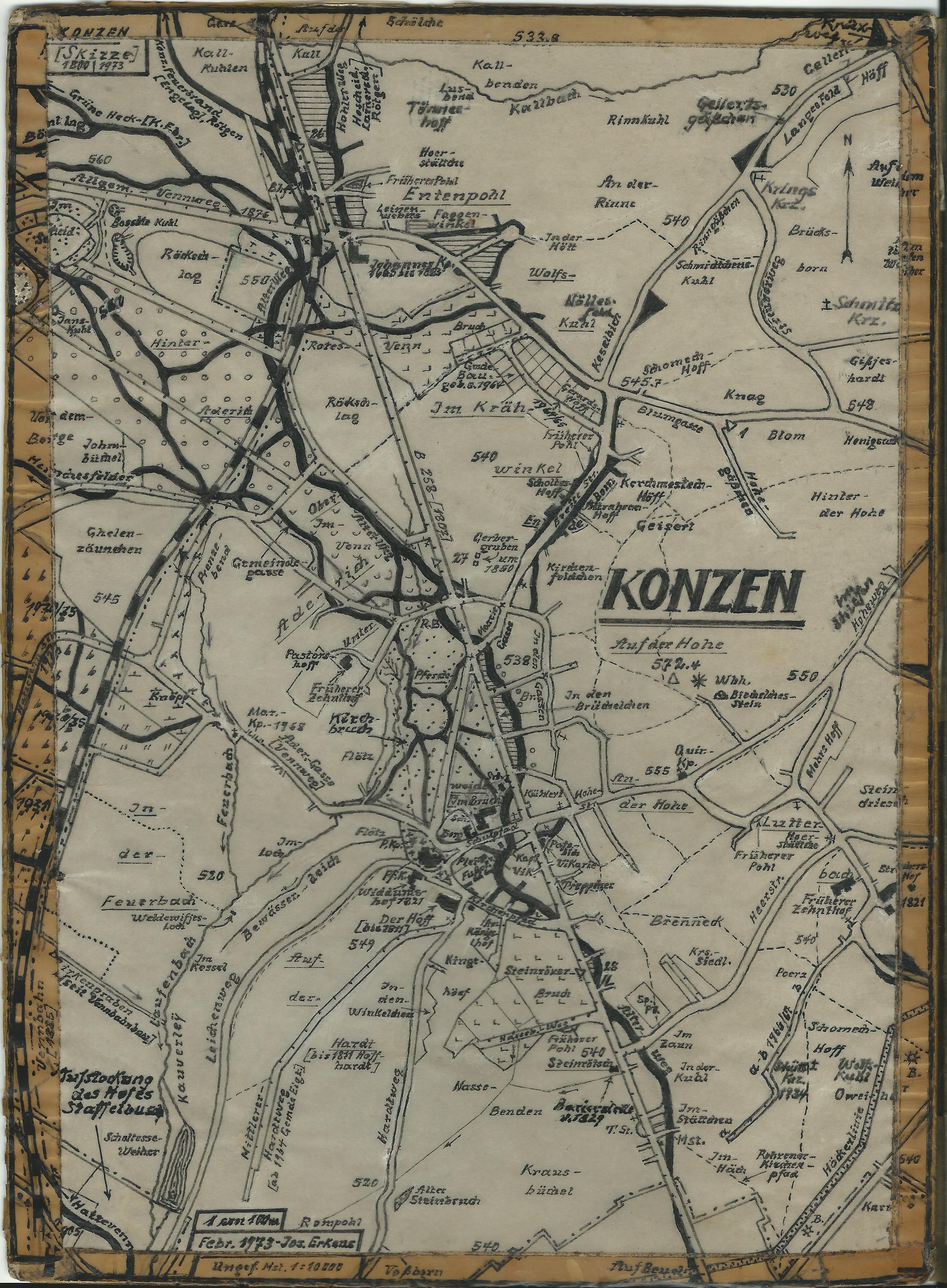 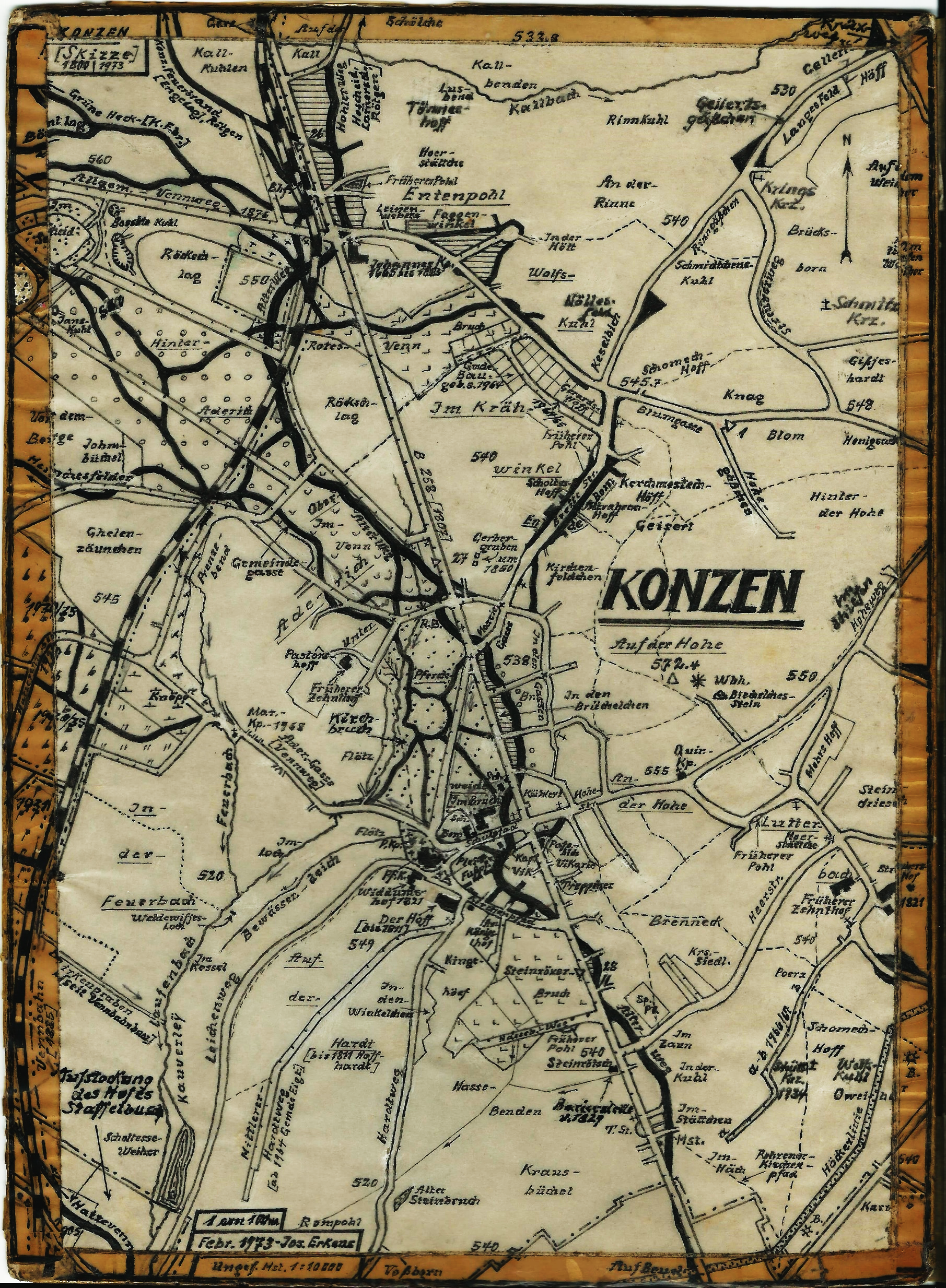 Konzen, Nord-Teil, Bereich Entenpuhl, Spuren: alte Hecken, Hohlweg
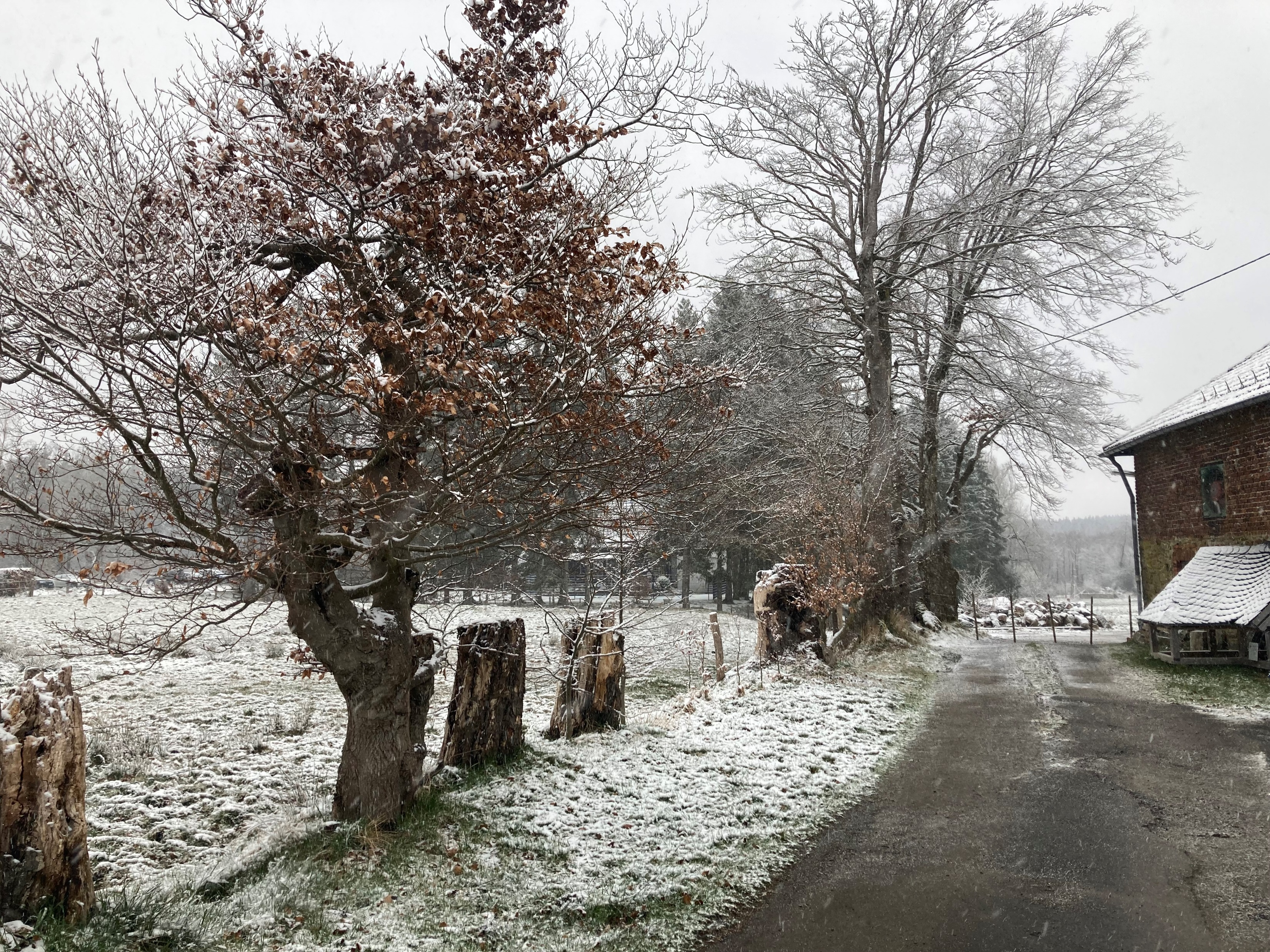 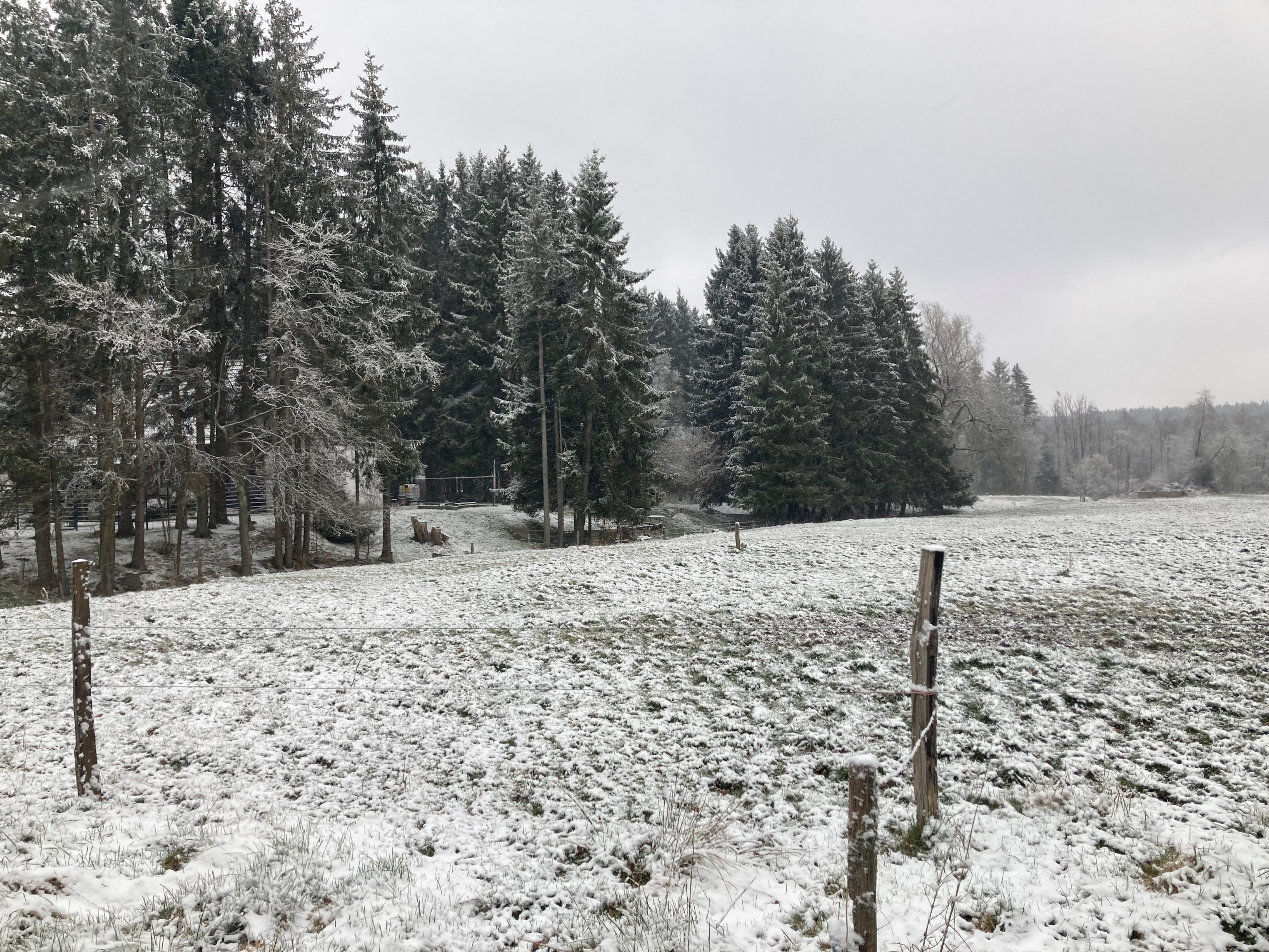 Konzen, Nord-Teil, Bereich Entenpuhl, Spuren: alte Hecken, Hohlweg
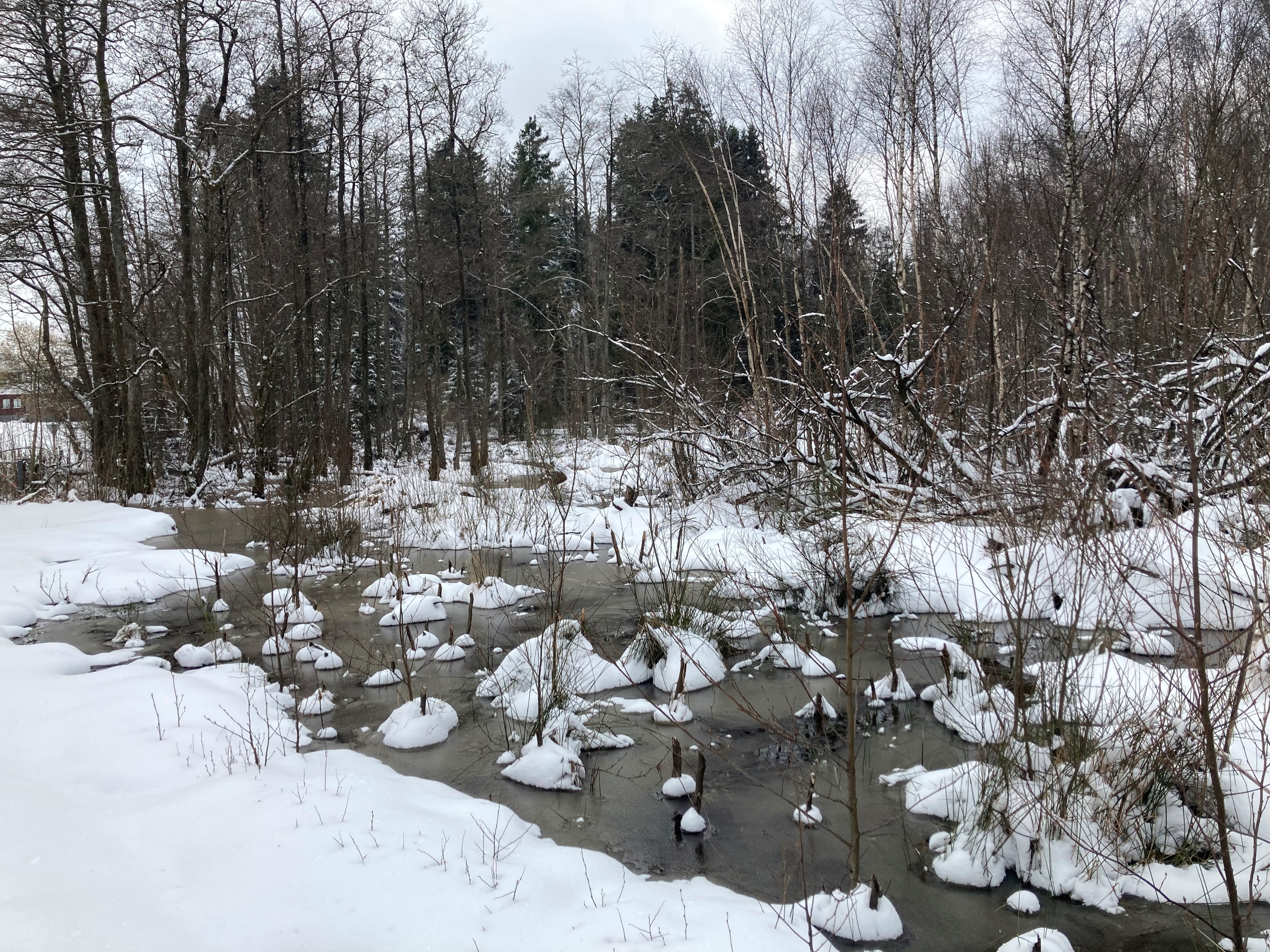 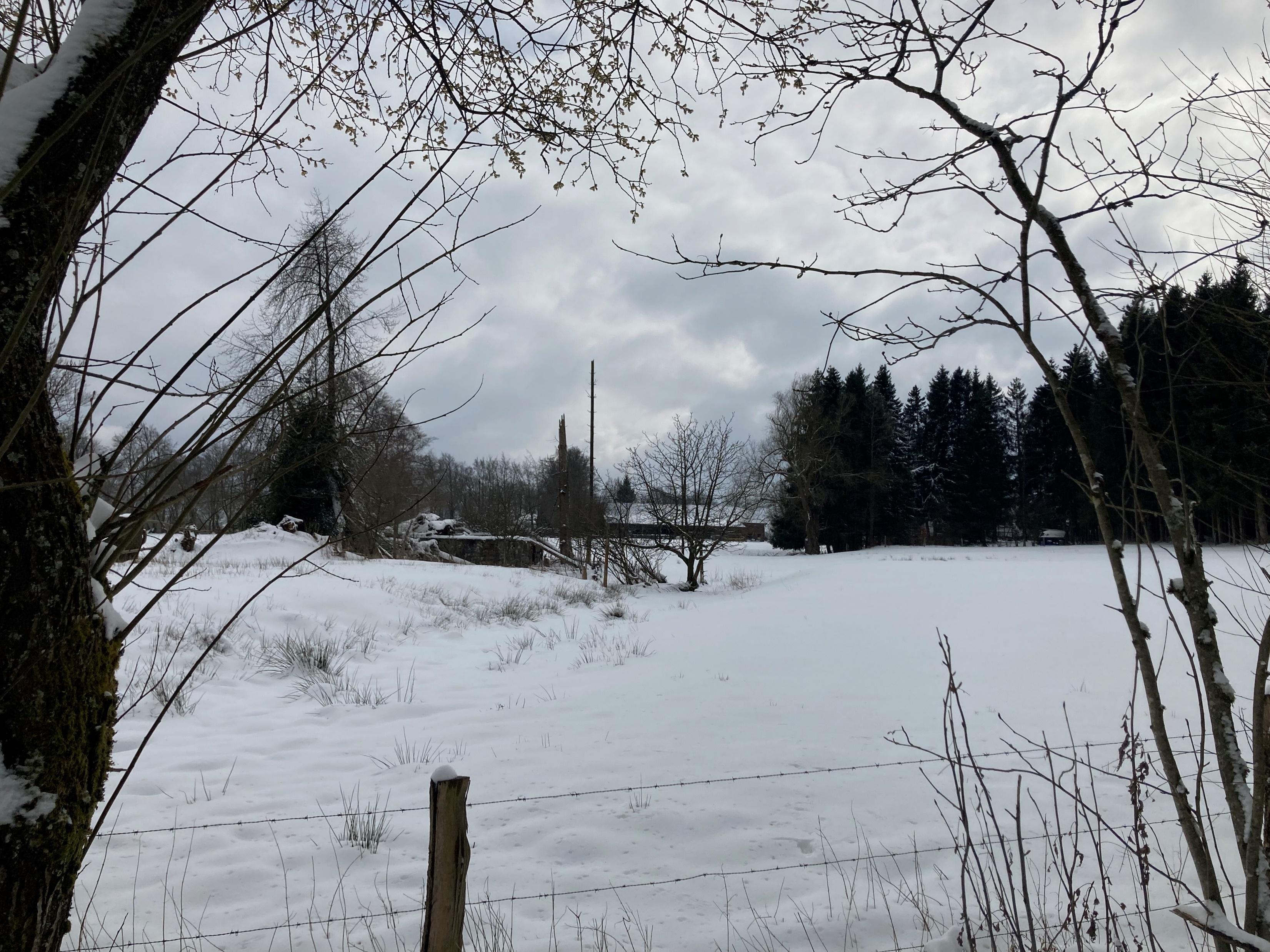